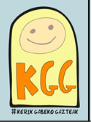 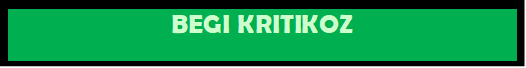 KONTSUMO BERRIAK- IRUDIAK

2. ZATIA
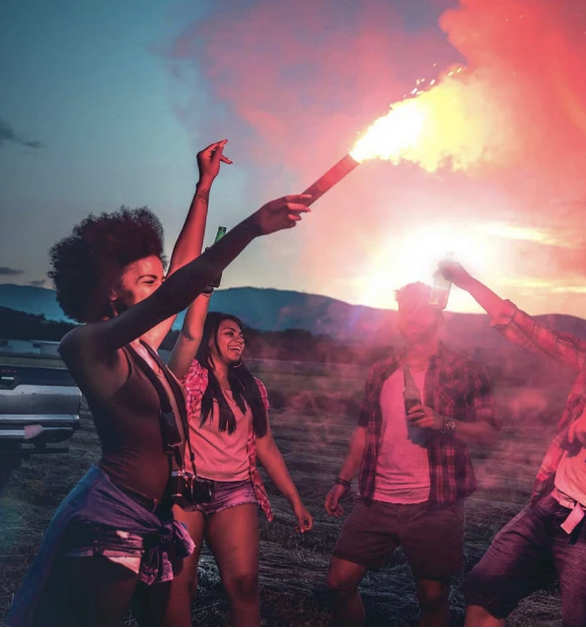 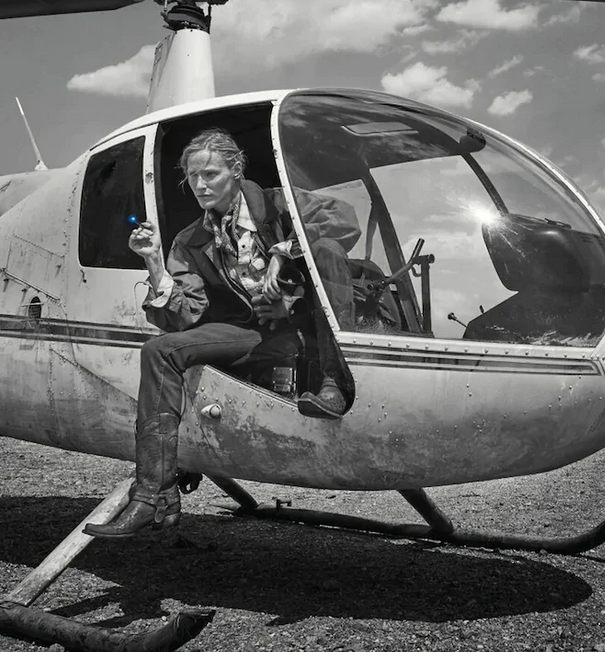 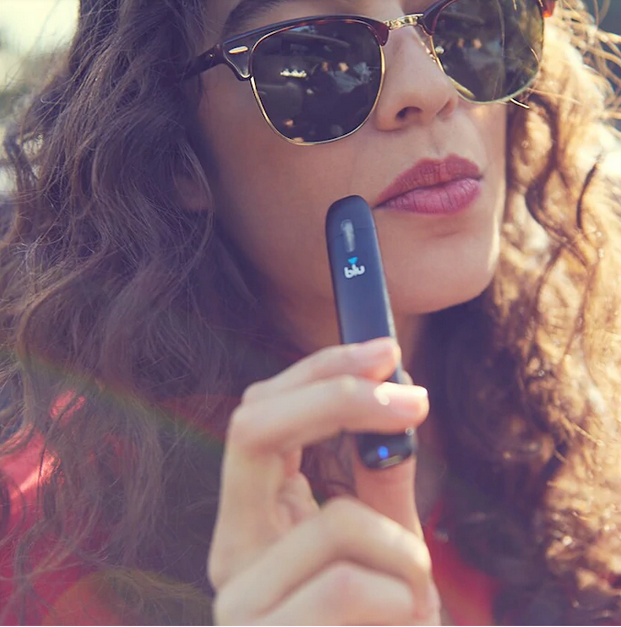 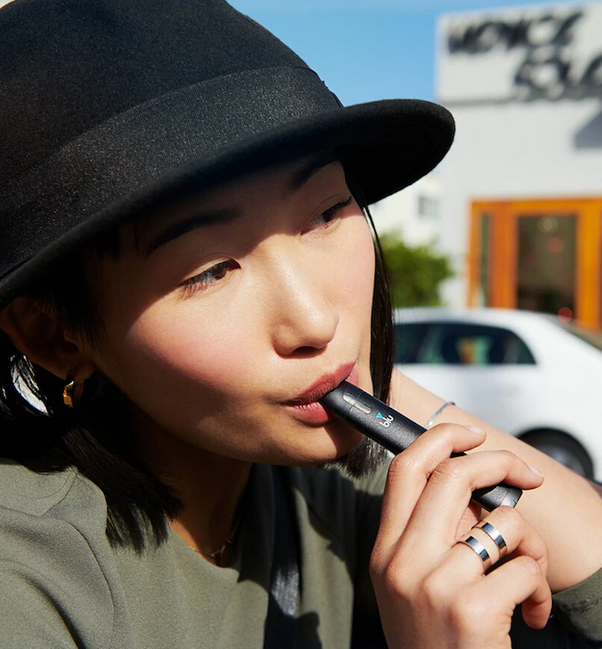 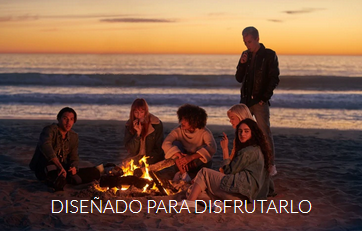 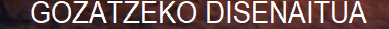 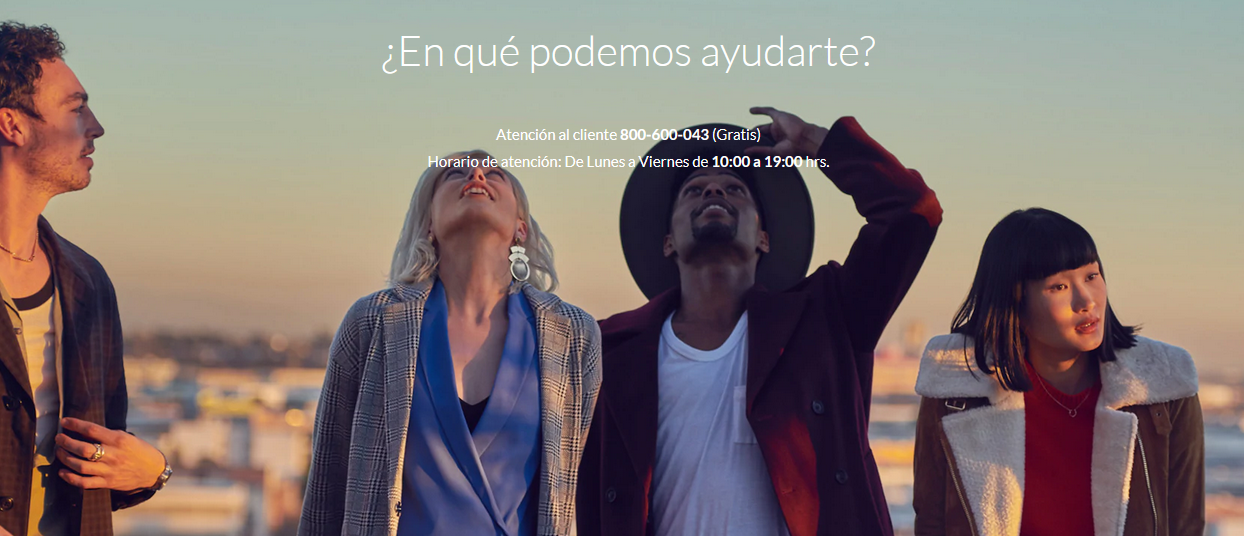 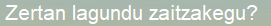 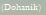 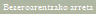 Ordutegia: Astelehenetik ostiralera, 10: 00etatik 19: 00etara
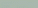 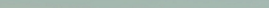 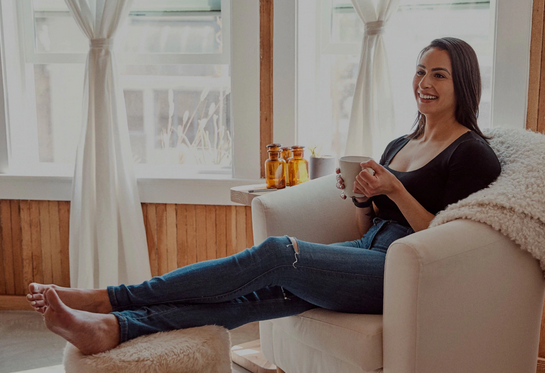 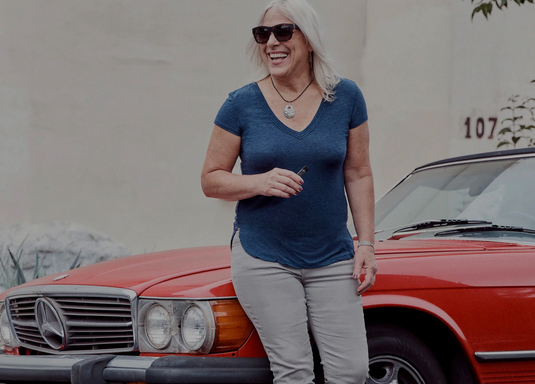 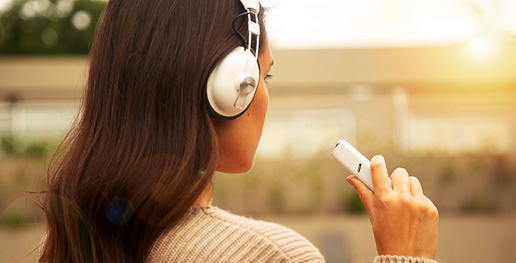 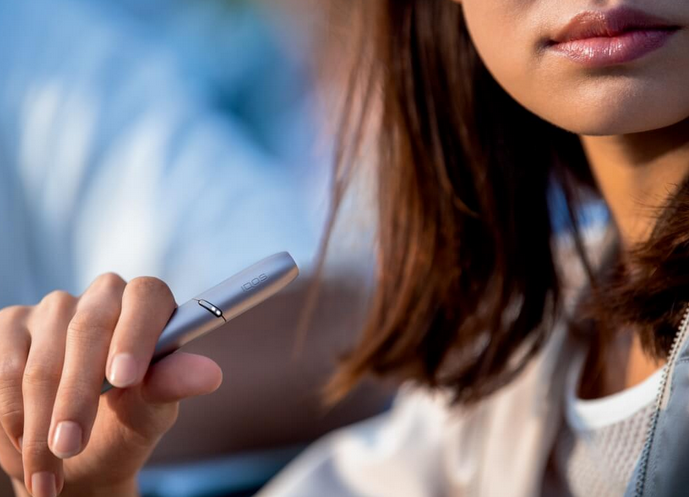 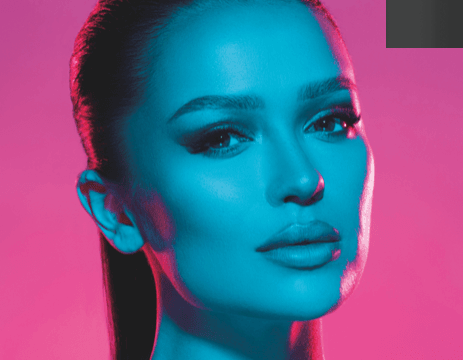 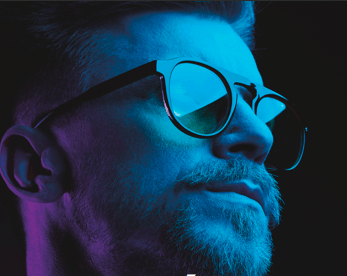 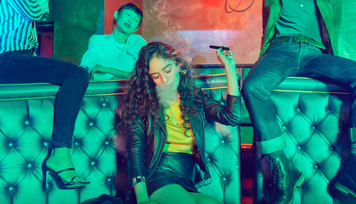 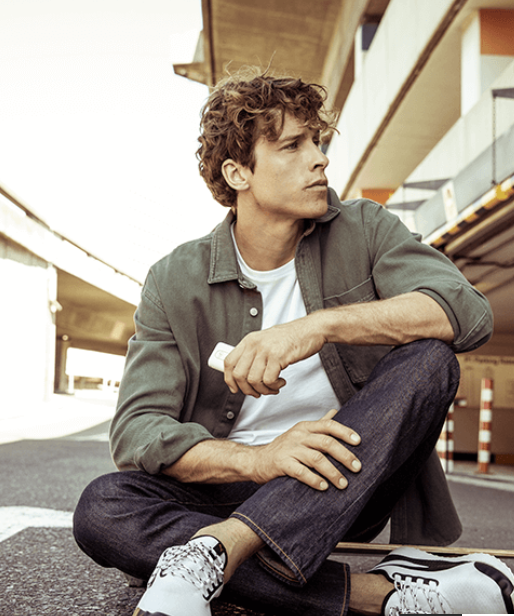 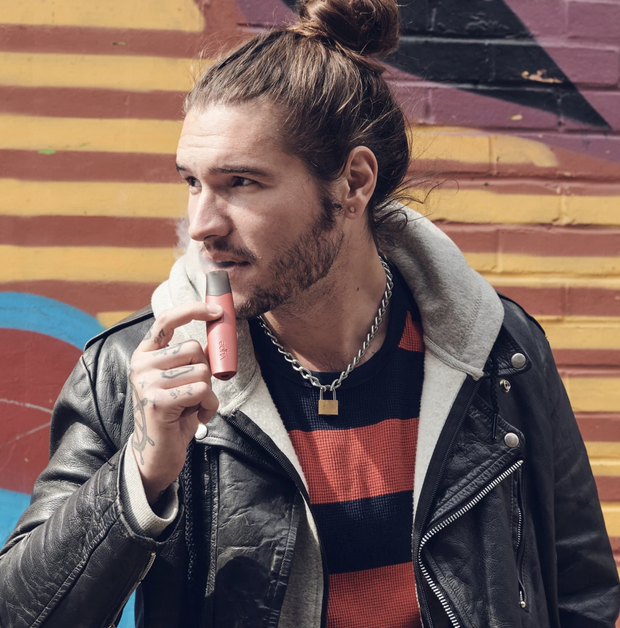